KRYTERIA WYBORU PROJEKTÓW W TRYBIE KONKURSOWYM I POZAKONKURSOWYM                             W RAMACH OSI PRIORYTETOWEJ I KONKURENCYJNA I INNOWACYJNA GOSPODARKA
Agnieszka Czuchra
Zastępca Dyrektora
Departamentu Wspierania Przedsiębiorczości


Urząd Marszałkowski Województwa Podkarpackiego
Rzeszów, 12 luty 2016 r.
TRYB KONKURSOWY
DZIAŁANIE 1.1 WSPARCIE INFRASTRUKTURY B+R JEDNOSTEK NAUKOWYCH
Kryteria formalne dopuszczające specyficzne
Kryteria formalne dopuszczające specyficzne
Kryteria formalne dopuszczające specyficzne
Kryteria merytoryczne dopuszczające specyficzne
Kryteria merytoryczne jakościowe
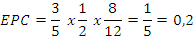 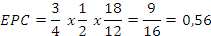 Kryteria merytoryczne jakościowe
Kryteria merytoryczne jakościowe
Kryteria merytoryczne jakościowe
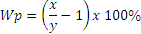 Kryteria merytoryczne jakościowe
TRYB KONKURSOWY
DZIAŁANIE 1.2 BADANIA PRZEMYSŁOWE, PRACE ROZWOJOWE ORAZ ICH WDROŻENIA
TYP PROJEKTU 2 PRACE B + R
Kryteria formalne dopuszczające specyficzne
Kryteria formalne dopuszczające specyficzne
Kryteria merytoryczne dopuszczające specyficzne
Kryteria merytoryczne dopuszczające specyficzne
Kryteria merytoryczne dopuszczające specyficzne
Kryteria merytoryczne jakościowe
Kryteria merytoryczne jakościowe
Kryteria merytoryczne jakościowe
Kryteria merytoryczne jakościowe
Kryteria merytoryczne jakościowe
TRYB KONKURSOWY
DZIAŁANIE 1.2 BADANIA PRZEMYSŁOWE, PRACE ROZWOJOWE ORAZ ICH WDROŻENIA
TYP PROJEKTU 3 INFRASTRUKTURA B + R
Kryteria formalne dopuszczające specyficzne
Kryteria merytoryczne dopuszczające specyficzne
Kryteria merytoryczne dopuszczające specyficzne
Kryteria merytoryczne jakościowe
Kryteria merytoryczne jakościowe
Kryteria merytoryczne jakościowe
Kryteria merytoryczne jakościowe
Kryteria merytoryczne jakościowe
TRYB POZAKONKURSOWY
DZIAŁANIE 1.2 BADANIA PRZEMYSŁOWE, PRACE ROZWOJOWE ORAZ ICH WDROŻENIA
TYP PROJEKTU 4 POTENCJAŁ RIS
DZIAŁANIE 1.3 PROMOWANIE PRZEDSIĘBIORCZOŚCI
TYP PROJEKTU 4 PROMOCJA GOSPODARCZA
Kryteria formalne dopuszczające
Kryteria formalne dopuszczające
Kryteria formalne dopuszczające
Kryteria formalne dopuszczające
Kryteria formalne administracyjne
Kryteria formalne administracyjne
Kryteria merytoryczne dopuszczające
Kryteria merytoryczne dopuszczające
Kryteria merytoryczne dopuszczające
Kryteria merytoryczne dopuszczające
Dziękuję za uwagę
Urząd Marszałkowski Województwa Podkarpackiego
Departament Wspierania Przedsiębiorczości
ul. Towarnickiego 3A
35-010 Rzeszów
dwp@podkarpackie.pl